PROPIEDAD HORIZONTAL
Asier Fernández Ruiz
Celia Mencía Criado
ÍNDICE
Aproximación al Registro de la Propiedad. Exteriorización de su contenido a través de la publicidad formal
La propiedad horizontal ante el Registro de la Propiedad. Su reflejo registral
Consecuencias de la naturaleza de la propiedad horizontal en el Registro de la Propiedad. Su influencia en las obras de accesibilidad.
Protocolo de legalización del Libro de Actas
Modificación de estatutos. Mayorías y procedimiento para su inscripción.
Deudas frente a la comunidad de propietarios. Ejecución y carácter privilegiado. Adjudicación a favor de la propiedad horizontal.
1. APROXIMACIÓN AL REGISTRO DE LA PROPIEDAD. EXTERIORIZACIÓN DE SU CONTENIDO A TRAVÉS DE LA PUBLICIDAD FORMAL
EL REGISTRO DE LA PROPIEDAD
Triple perspectiva
Institución jurídica que está al servicio del Derecho privado, a cargo del Registrador de la Propiedad, que se lleva por el sistema de folio real y que con carácter exclusivo y excluyente tiene por objeto fundamental la publicidad jurídica de los derechos reales sobre bienes inmuebles
Institución jurídica
REGISTRO DE LA PROPIEDAD
Oficina pública radicada en la capital del distrito hipotecario donde ejerce sus funciones, que se encuentra a cargo de los Registradores de la Propiedad correspondientes y que depende de modo inmediato de la Dirección General de los Registros y del Notariado
Oficina pública
Conjunto de libros
Reunión ordenada de los libros oficiales que debidamente numerados y legalizados existen en cada oficina registral en los que se practica conforme a la Ley los asientos correspondientes a los actos inscribibles
8
444444444444444444444444
El Registro de la Propiedad es una institución jurídica que persigue la seguridad del tráfico jurídico inmobiliario mediante la toma de razón los actos que en el mismo se desarrollan, previo examen de su legalidad en el ámbito civil, y dotando al titular de los efectos legitimadores que proporciona la inscripción y protege a los terceros adquirentes que lo hacen confiando en sus pronunciamientos.
LOS PRINCIPIOS HIPOTECARIOS
Son las reglas fundamentales que ordenan el sistema registral español
Son determinantes para explicar los efectos que produce una inscripción
CLASIFICACIÓN
PREVIOS
Rogación
legalidad
SIMULTÁNEOS
Prioridad
Especialidad
Tracto sucesivo
POSTERIORES
Publicidad:
Legitimación
Fe pública registral
PRINCIPIOS PREVIOS A LA INSCRIPCIÓN
PRINCIPIO DE ROGACIÓN
Se precisa la instancia de parte o un mandamiento de autoridad judicial o administrativa para iniciar el procedimiento registral



En casos excepcionales el Registrador puede actuar de oficio: cancelación de anotaciones o notas de afección caducadas…
Por tanto es necesaria la presentación de un título formal en el Registro y la solicitud del presentante para que se practique la inscripción
PRINCIPIO DE LEGALIDAD
Doble requisito:
La exigencia general de que se presente en el Registro documentación auténtica (art 3 LH)



Calificación registral (Art 18 LH): examen de la legalidad de la documentación presentada que efectúa el Registrador
Hay casos excepcionales en que se admiten documentos privados: herencia de heredero único o distribución de responsabilidad hipotecaria
PRINCIPIOS SIMULTÁNEOS A LA INSCRIPCIÓN
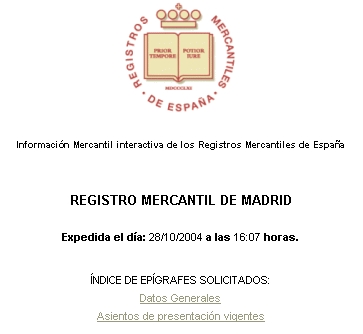 PRINCIPIO DE PRIORIDAD
Principio en cuya virtud el título que primeramente accede al Registro será preferido respecto a los que le sean incompatibles o perjudiciales y lo hagan con posterioridad (aunque sean de fecha anterior) (Art 17LH)
EL Registro se cierra para los derechos incompatibles con otros ya inscritos
Les atribuye un carácter secundario respecto a los primeros que accedieron a él
PRINCIPIO DE ESPECIALIDAD
Principio en cuya virtud se exige una perfecta concreción del derecho que se inscribe, la finca sobre la que recae y la persona de su titular.
En definitiva el Registro sólo puede publicar derechos reales individualizados en su contenido y titularidad y perfectamente especificados sobre una finca concreta
PRINCIPIO DE TRACTO SUCESIVO
Significa que los asientos del Registro relativos a una finca han de formar una cadena. De tal forma que el titular de hoy fue el adquirente de ayer y, a su vez, será el transmitente de mañana (Artículo 20LH)
	Ello quiere decir que la inscripción no se produce como un hecho aislado sino que los asientos de una misma finca y que conforman su historial registral están relacionados unos con otros
PRINCIPIO DE PRIORIDAD
FUNDAMENTO: la propia naturaleza del derecho real: relación inmediata y excluyente con la cosa
Relación directa y exclusiva con la cosa
Dificulta la coexistencia en plano de igualdad
Es por tanto necesario un criterio ordenatorio:
Para determinar la prevalencia entre los derechos incompatibles
Para determinar la preferencia entre los derechos compatibles
En el orden civil, la prioridad la determina la fecha de
constitución del derecho real
En el orden registral, la prioridad la determina el 
Ingreso en el Registro de la Propiedad
Fecha y hora del ASIENTO DE PRESENTACIÓN
Su fecha se considera como fecha de la inscripción para todos los efectos que ésta deba producir
Por ello se requiere que conste en la propia inscripción
PRINCIPIOS POSTERIORES A LA INSCRIPCIÓN: LA PUBLICIDAD REGISTRAL
La publicidad registral posibilita el conocimiento general de las situaciones jurídicas de trascendencia real inmobiliaria, con efectos jurídicos sustantivos sobre la situación publicada.
PUBLICIDAD FORMAL
Modos o medios de dar notoriedad a los asientos registrales, permitiendo y facilitando a los particulares el conocimiento del Registro de la Propiedad
Iuris tantum: PRINCIPIO DE LEGITIMACIÓN
A todos los efectos legales se presume que los derechos inscritos existen y pertenecen al titular registral en la forma determinada en el artículo respectivo
PRINCIPIO DE PUBLICIDAD
Negativa: principio de inoponibilidad: lo no inscrito se  presume que no existe
PUBLICIDAD MATERIAL
Su fin es dar notoriedad a los derechos reales inmobiliarios y precisar los efectos que la ley confiere a esta publicidad.
(presunción de veracidad)
Iuris et de iure: PRINCIPIO DE FE PÚBLICA REGISTRAL
Positiva: principio de fe pública registral: El tercero que reúne los requisitos del art 34 LH será mantenido en su adquisición
MEDIOS DE PUBLICIDAD
Art 221.1 LH: “Los Registros serán públicos para quienes tengan un interés conocido en averiguar el estado de los inmuebles o derechos reales inscritos”
Exhibición directa

Nota simple informativa
Manifestación de los libros registrales
MEDIOS DE PUBLIDAD
Certificaciones
NOTA SIMPLE INFORMATIVA

Artículos 222 de la Ley Hipotecaria y 332 del Reglamento Hipotecario

Consiste en un breve extracto del contenido de los asientos registrales vigentes de la finca objeto de consulta donde constará:
Identificación de la finca
Identidad del titular o titulares de los derechos inscritos sobre la misma
Extensión, naturaleza y limitaciones de los derechos inscritos
Prohibiciones o restricciones que afecten a los titulares o derechos inscritos


Tiene un valor meramente informativo, sin dar fe del contenido de los asientos
ESTRUCTURA DE LA NOTA SIMPLE
IDENTIFICACIÓN DE LA FINCA
Número de finca y municipio o sección del mismo

Código Registral Único

Datos registrales: tomo, libro, folio e inscripción
DESCRIPCIÓN DE LA FINCA
Descripción literaria de la finca:
Rústica: término municipal, pago o partido o cualquier otro nombre con que sea conocido el lugar en que se hallare, sus linderos por los cuatro puntos cardinales y cualquier otra circunstancia que impida confundirla con otra la finca que se inscriba.
Urbana: término municipal y pueblo, nombre de la calle o sitio, número, si lo tuvieren (y el que hubieran tenido antes), nombre del edificio si fuere conocido por uno propio, linderos y cualquier otra circunstancia que permita diferenciarlo del resto
Elemento propiedad horizontal: numero correlativo, linderos, planta en que se hallare y cuota

Referencia catastral, si se estima

Situación de coordinación con el catastro en los términos de la ley 13/2015, de 24 de junio

Otros elementos que contribuyan a determinar la finca o el derecho a que nos referimos (y que no son cargas): por ejemplo servidumbres a favor como predio dominante.
TITULARIDAD
Identificación del titular
Persona física
Persona jurídica

Igualmente se hace constar los datos que puedan afectar a ulteriores negocios: régimen económico matrimonial e identificación del cónyuge en su caso; y si la capacidad está limitada: concurso de acreedores, incapacitación…

Se refleja la naturaleza del derecho:
Plena: propiedad
Limitada: nuda propiedad, usufructo, instituyente de pacto sucesorio con eficacia post mortem…

Y sea actual, o potencial: beneficiario de sustitución fideicomisaria, beneficiario del pacto sucesorio con eficacia post mortem, adquirente bajo condición suspensiva….

Cuota de titularidad del sujeto
En caso de que haya adquirido distintas cuotas en virtud de títulos diferenciados se reflejan de manera separada para recoger los distintos títulos

Título inscrito

Fecha de la inscripción
CARGAS
Identificación de las distintas cargas y circunstancias que afectan o limitan al derecho inscrito

Pueden ser:
Propias de la finca
Por pertenencia (las que afectan a la matriz de la propiedad horizontal por ejemplo)
Por procedencia (que se constituyeron sobre aquella de la cual proviene la actual, por ejemplo por segregación)

La prelación entre ellas se determina por el principio de prioridad anteriormente analizado.
Prevalencia del asiento de presentación, que determina el orden de inscripción: número de inscripción o letra de la anotación y su fecha

Las cargas pueden reflejarse:
Inscripción: no caducan en tanto no se cancelen por título ad hoc
La hipoteca puede ser ampliada, pero la ampliación tiene el rango que corresponda según la fecha de presentación del documento de ampliación. L
Anotación: caducan al de cuatro años de su fecha. Siendo admisible la prórroga por otros cuatro años más.
Estas alteraciones podrán aparecer:
En el propio cuerpo de la carga
A continuación de la carga prorrogada
En el lugar que le corresponda según la inscripción o letra

A continuación de las cargas de ejecución puede aparecer constancia de la nota marginal de haberse expedido certificación a efectos de ejecución
DOCUMENTOS PENDIENTES
Avisan de la existencia de documentos presentados según el Diario y con asiento de presentación vigente, que aún no están inscritos:
Suspendida la calificación
En trámite de despacho
Calificados negativamente
2. LA PROPIEDAD HORIZONTAL ANTE EL REGISTRO DE LA PROPIEDAD: SU REFLEJO REGISTRAL
COMUNIDAD DE PROPIETARIOS IRREGULAR:  
Manifestación de varios elementos constructivos independientes en la construcción que existe en la finca
Sin atribución de cuotas ni determinación de normas de comunidad
Sin segregación de los elementos susceptibles de aprovechamiento independiente

PROPIEDAD HORIZONTAL DE HECHO
Manifestación de varios elementos constructivos independientes en la construcción que existe en la finca
Con atribución de cuotas
Sin otorgamiento de título de división horizontal con descripción de cada elemento independiente que permita considerarlas como nuevas fincas
PROPIEDAD HORIZONTAL DE DERECHO- Manifestación de varios elementos constructivos independientes en la construcción que existe en la finca, junto con una serie de elementos comunes, ya sean los legalmente determinados como tales o los señalados en el título.- Con atribución de cuotas- Con otorgamiento de título de división horizontal o constitución de comunidad en que se describe cada elemento independiente, así como las normas por las que ha de regirse la comunidad
Idénticos requisito son exigidos para la constitución válida y eficaz de SUBCOMUNIDADES de propietarios de cada portal existente en una sola división horizontal, de propietarios de trasteros, garajes, etc.
Reflejo Registral: Sistema de pluralidad de folio
FOLIO DE FINCA MATRIZ sobre el que se practica la inscripción de división horizontal, sus modificaciones, así como las modificaciones sobre los elementos comunes, sujeta a la LPH. Lo que sucede en ella repercute en los elementos, por lo que son precisos los consentimientos de sus titulares.
Apertura de los FOLIOS DE LOS ELEMENTOS INDEPENDIENTES, con la misma descripción del título de constitución de división horizontal. Queda sujeto a las normas y cargas que constan inscritas en el folio de la finca matriz, POR PROCEDENCIA. Tendrá su propio historial.
ÁRBOL DE FINCAS
Requisitos para la inscripción de la división horizontal y la comunidad de propietarios o subcomunidades1. Título constitutivo otorgado por todos los titulares registrales2. Determinación de elementos privativos, numerados correlativamente, y elementos comunes3. Determinación de cuota de cada elemento4. Normas de funcionamiento
ELEMENTOS COMUNES por naturaleza, por ser indispensables para la propia edificación o comunidad
ELEMENTOS COMUNES POR DESTINO: siendos susceptibles de aprovechamiento independiente, de destinan a uso común, señalados como elemento común en el título y pueden desafectarse.
ELEMENTOS PROCOMUNALES: Elementos susceptibles de aprovechamiento independiente, destinado a uso común pero inscrito como independiente, a favor de todos los propietarios de los elementos privativos, en proporción a su cuota, vinculando dicha cuota de manera inseparable a la titularidad del elemento privativo.
3. CONSECUENCIAS DE LA NATURALEZA DE LA PROPIEDAD HORIZONTAL.
No tiene personalidad jurídica propia aunque sí legitimación procesal y C.I.F. Ello hace que, salvo en las excepciones previstas legalmente, no pueden inscribirse bienes a su favor
Existen titulares de los elementos privativos que son cotitulares respecto a los comunes en proporción a su cuota.
SUPRESIÓN DE BARRERAS ARQUITECTÓNICAS
Existe ya en el título constitutivo y será común si se señala o no se dice nada
Se vincula otro elemento común al uso correspondiente: Mayoría de propietarios que sean mayoría de cuotas
Se vende un elemento privativo (o parte de él) para establecer los elementos necesarios para suprimir las barreras arquitectónicas: 
consentimiento de todos los titulares manifestado en escritura pública, inscripción del elemento a favor de los propietarios por cuotas 
Consentimiento de todos los titulares manifestado en junta para la atribución del carácter de elemento común, por ser modificación estatutaria y de título constitutivo, en cuyo caso se hará una redistribución de cuotas, y consentimiento en escritura pública del titular del elemento privativo enajenado 
En todo caso, acuerdo de mayoría de propietarios que sean mayoría de cuotas para el establecimiento de medidas de supresión de barreras arquitectónicas.
4. Un elemento privativo se vincula al uso común de los vecinos: consentimiento del titular del elemento y mayoría de propietarios que sean mayoría de cuotas, con abono de indemnización
5. Se constituye una servidumbre sobre un elemento privativo. Consentimiento del titular del elemento y mayoría de propietarios que sean mayoría de cuotas.
4. PROTOCOLO DE LEGALIZACIÓN DEL LIBRO DE ACTAS
Artículo 415 del Reglamento Hipotecario
COMUNIDADES DE PROPIETARIOS A LAS QUE SE APLICAN

El Reglamento Hipotecario dice: “En las comunidades y subcomunidades de propietarios de inmuebles o conjuntos inmobiliarios a los que sean aplicables el artículo 17 de la Ley de Propiedad Horizontal”


No obstante, el artículo 2 de la ley de propiedad horizontal señala la aplicación analógica a las propiedades horizontales de hecho.
Por tanto, debemos distinguir:

Propiedades horizontales y conjuntos inmobiliarios legalmente constituidos.
Se hace constar la legalización por nota al margen de la inscripción en la que conste la constitución de régimen de propiedad horizontal

2. Propiedades horizontales de hecho y subcomunidades no constituidas expresamente
Si bien en un primer momento se considera como no admisible la legalización de tales de libros de actas, hoy hay un criterio favorable a la diligencia de los mismos, pero ello no implica un reconocimiento legal de tales comunidades o subcomunidades.
La resolución de la Dirección General de los Registros y del Notariado de 8 de agosto de 2014 señaló que “en estos casos, para evitar confusiones y clarificar los efectos registrales sería necesario que en la diligencia de legalización se expresará –y no sólo en la nota al margen del asiento de presentación y en la nota al pie de la solicitud de legalización- que por no resultar de los asientos del Registro de la Propiedad la constitución de la comunidad de usuarios no se ha consignado, por nota al margen de la inscripción de la fincas que según el título la componen, la legalización del presente libro y que la consignación en el fichero auxiliar no implica ningún efecto propio de los asientos registrales (en particular no gozará de los principios de legitimación, prioridad, inoponibilidad y fe pública registral), ni prejuzga la calificación sobre los requisitos de constitución de tal comunidad en caso de que se presentara a inscripción, ni ampara frente a eventuales incumplimientos de la normativa administrativa o urbanística”

En definitiva:
La legalización se hace constar en un libro indicador a los solos efectos de control
No implica un reconocimiento legal de existencia de la comunidad o subcomunidad
Presupuestos objetivos:

Deben presentarse siempre antes de su utilización

No se podrá diligenciar un nuevo libro sin que sea acredite la íntegra utilización del anterior.

Excepciones:
En caso de pérdida o extravío del libro anterior: el Presidente o el Secretario de la Comunidad deberá afirmar, bajo su responsabilidad, en acta notarial o ante el Registrador, que ha sido comunicada la desaparición o destrucción a los dueños que integran la comunidad o que ha sido denunciada la sustracción




Acuerdo de la Junta de Propietarios de la apertura de un nuevo libro de hojas móviles



Todas las hojas habrán de estar numeradas con caracteres indelebles
Se advertirá en la diligencia esta circunstancia y que en el anterior, aunque aparezca no podrán extenderse nuevas actas
Diligencia de cierre del anterior
Comparecencia ante el Registrador competente según donde radique la comunidad
Solicitud de diligencia:
Identidad del solicitante y afirmación de que actúa por encargo del Presidente de la Comunidad
Identificación de la comunidad de propietarios y, en su caso, datos de identificación registral
Fechas de apertura y cierre del último libro de actas o que no ha sido diligenciado ninguno con anterioridad
Asiento de presentación
calificación
Hojas fijas: diligencia en la primera hoja y el sello del Registro en todas
Práctica de la diligencia
Hojas móviles: diligencia en la primera hoja y en todas las hojas el sello del Registro y la fecha, u otro sistema que garantice que cada una de las hojas pertenece al libro diligenciado
Nota marginal/Libro indicador
5. MODIFICACIÓN DE ESTATUTOS
1. servicios de telecomunicación , aprovechamiento de energías renovables, nuevos suministros energéticos colectivos: 1/3 de propietarios que representen 1/3 de cuotas
2. portería, conserjería, vigilancia u otros servicios comunes de interés general: 3/5 de propietarios que representen 3/5 de cuotas 
3. arrendamiento de elementos comunes que no tengan asignado un uso específico y mejoras para la eficiencia energética o hídrica del inmueble: 3/5 de propietarios que representen 3/5 de cuotas 
4. Ningún propietario podrá exigir nuevas instalaciones, servicios o mejoras no requeridos para la adecuada conservación, habitabilidad, seguridad y accesibilidad del inmueble, según su naturaleza y características. Pueden adoptarse por 3/5 de propietarios que representen 3/5 de cuotas sin repercusión a quienes voten en contra en ningún caso.
5. La instalación de un punto de recarga de vehículos eléctricos para uso privado en el aparcamiento del edificio, siempre que éste se ubique en una plaza individual de garaje, sólo requerirá la comunicación previa a la comunidad
RESTANTES MODIFICACIONES DEL TÍTULO O ESTATUTARIAS
UNANIMIDAD DE PROPIETARIOS Y CUOTAS 
Voto favorable de todos
Voto favorable de todos los presentes en Junta válidamente constituida sin oposición por parte de los propietarios ausentes transcurrido el plazo de 3 meses de adoptarse el acuerdo por la Junta de propietarios, salvo que se trate de actos contrarios a la ley o a los estatutos, en cuyo caso será de 1 año a partir de la comunicación del acuerdo.
INSCRIPCIÓN DE MODIFICACIÓN DE ESTATUTOS Y TÍTULO CONSTITUTIVO
OTORGAMIENTO DE ESCRITURA PÚBLICA 
En los casos en que es suficiente el acuerdo de la comunidad de propietarios según lo expuesto, por el PRESIDENTE DE LA COMUNIDAD acreditado como tal por exhibición del acuerdo en que se le nombra, y en virtud de certificación del libro de actas de la que resulte la aprobación del acuerdo que se ejecuta con las mayorías exigidas en cada caso (desafectación y consiguiente venta de elemento común, vinculación de elementos privativos como anejos, modificaciones estatutarias previstas en la ley con mayorías determinadas).
En los casos en que es necesario el consentimiento individualizado (como en el de inscripción de bienes a su favor, rectificaciones de descripciones de elementos independientes o concreción de anejos o de conversión de elementos privativos en comunes, así como la redistribución de cuotas salvo si derivan de acto colectivo) concurrencia de todos los propietarios por sí o debidamente representados
Presentación de las LICENCIAS ADMINISTRATIVAS necesarias, en los casos exigidos, como cuando se lleva a cabo una segregación o se amplian el número de elementos privativos con respecto a los previstos en la licencia.
Presentación de la documentación necesaria para legalizar el acuerdo adoptado (procedimientos de rectificación de descripciones o de superficies)
6. DEUDAS FRENTE A LA COMUNIDAD DE PROPIETARIOS
EJECUCIÓN Y CARÁCTER PRIVILEGIADO. ADJUDICACIÓN A FAVOR DE LA PROPIEDAD HORIZONTAL
CONSTANCIA REGISTRAL DEL PROCEDIMIENTO DE RECLAMACIÓN DE DEUDAS
No es practicable la anotación de demanda de reclamación de deudas, porque no tiene trascendencia real.

Ello debe hacerse a través de una anotación de embargo

Sí es anotable la demanda de reclamación de deudas si se hace valer la preferencia del 9.1e) porque esa preferencia sí tiene carácter real dada la alteración de rango:
Debe pedirse expresamente la constancia de la preferencia del crédito frente a anteriores acreedores, quienes deberán ser parte en el procedimiento
Demandarse al actual titular registral por las deudas del anterior propietario
ADJUDICACIÓN DE LA FINCA EJECUTADA A LA COMUNIDAD DE PROPIETARIOS
Tradicionalmente se rechazaba la inscripción de las fincas a favor de la Comunidad de Propietarios por falta de personalidad jurídica.

Cambio de criterio por la DGRN en RR 12.2.16 y 26.7.17

Es admisible la inscripción de fincas a nombre de la Comunidad de Propietarios, con carácter transitorio, si es como consecuencia de una ejecución

La Comunidad de Propietarios es un ente con proyección jurídica propia, que si bien carece de personalidad jurídica, sí tiene capacidad procesal.

Si se le permite ser titular de un embargo, es una consecuencia lógica el que pueda resultar adjudicataria del bien embargado
Además no es necesario que el elemento trabado y adjudicado esté en la misma comunidad